LECTURE ET COMPRÉHENSION DE L’ÉCRIT
CYCLE 2
CE1
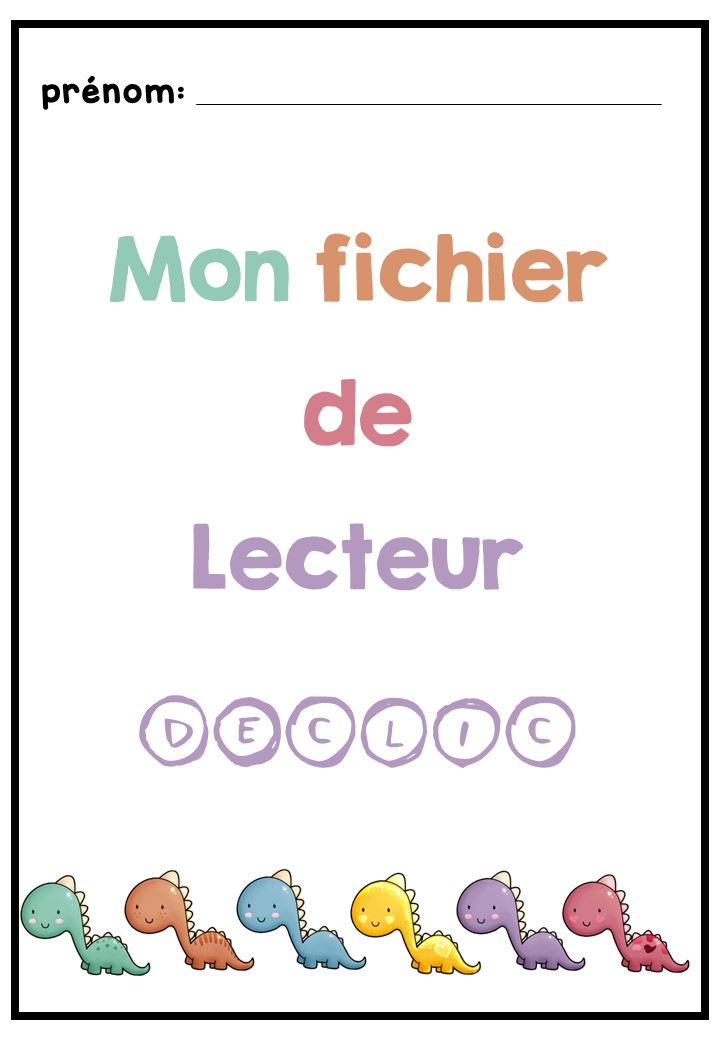 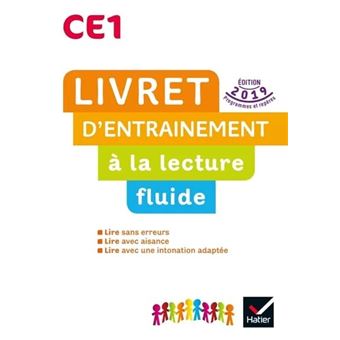 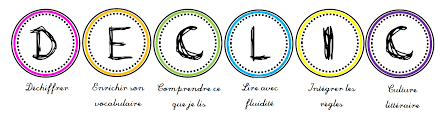 ÉCRITURE
CYCLE 2
CE1
LANGAGE ORAL
CYCLE 2
CE1
Étude de la langue
CYCLE 2
CE1
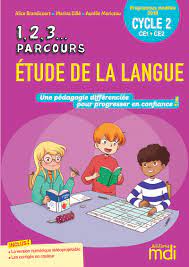 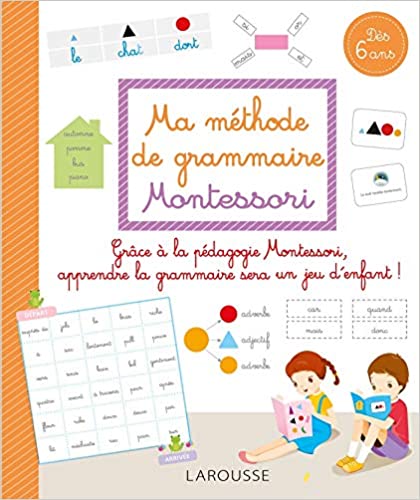 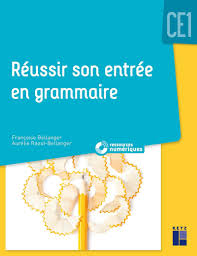 Entrée dans la notion
* entrainements
Aide visuelle
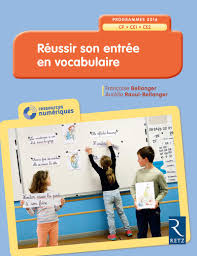 MATHÉMATIQUES
CYCLE 2
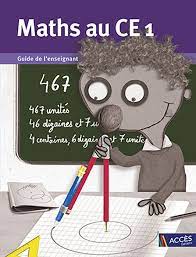 CE1
CYCLE 2
CE1
QUESTIONNER LE MONDE
Le vivant, la matière et les objets
CYCLE 2
CE1
QUESTIONNER LE MONDE
Le temps, l’espace,
ENSEIGNEMENT MORAL ET CIVIQUE
Parcours citoyen – Éducation aux médias et à l'information
CYCLE 2
CE1
Pratiques artistiques
CYCLE 2
CE1
Arts plastiques
Pratiques artistiques
CYCLE 2
CE1
Musique
Education physique et sportive
CYCLE 2
CE1
EN COURS…